Nastavni predmet: priroda i društvo
Nastavna tema: Zima 
Igra utrke
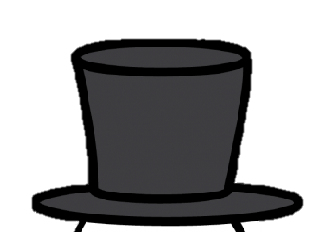 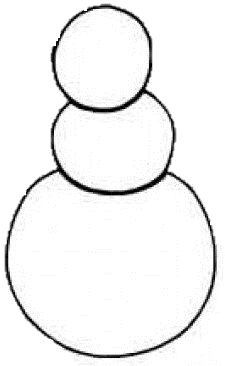 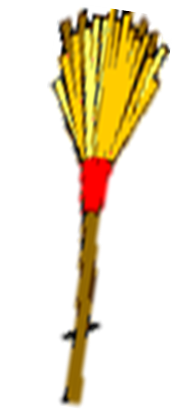 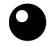 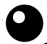 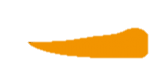 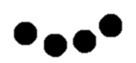 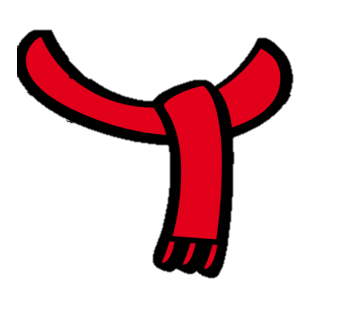 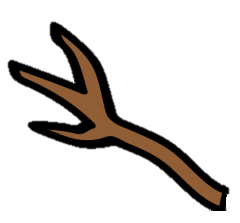 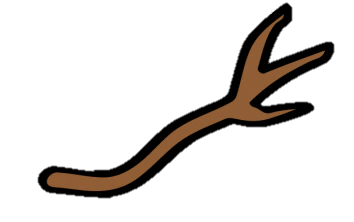 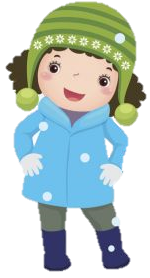 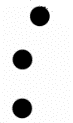 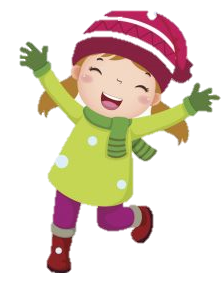 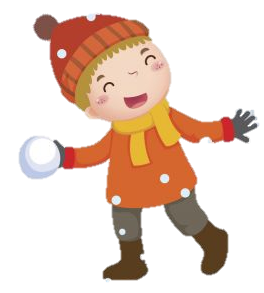